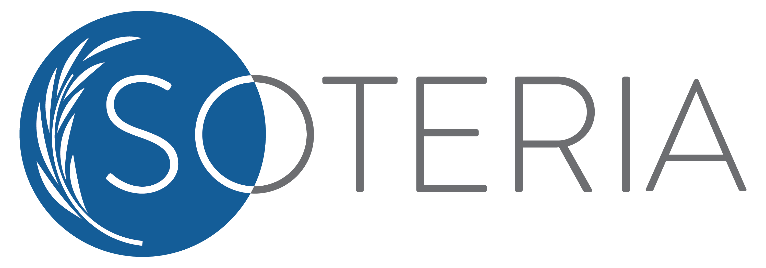 January 1, 20xx
Precise.
Tailored.
Client-Centric.
Presented by
Presented to
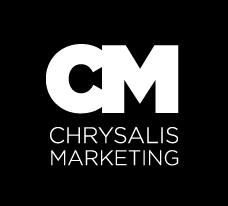 James Harwood
Chrysalis Marketing
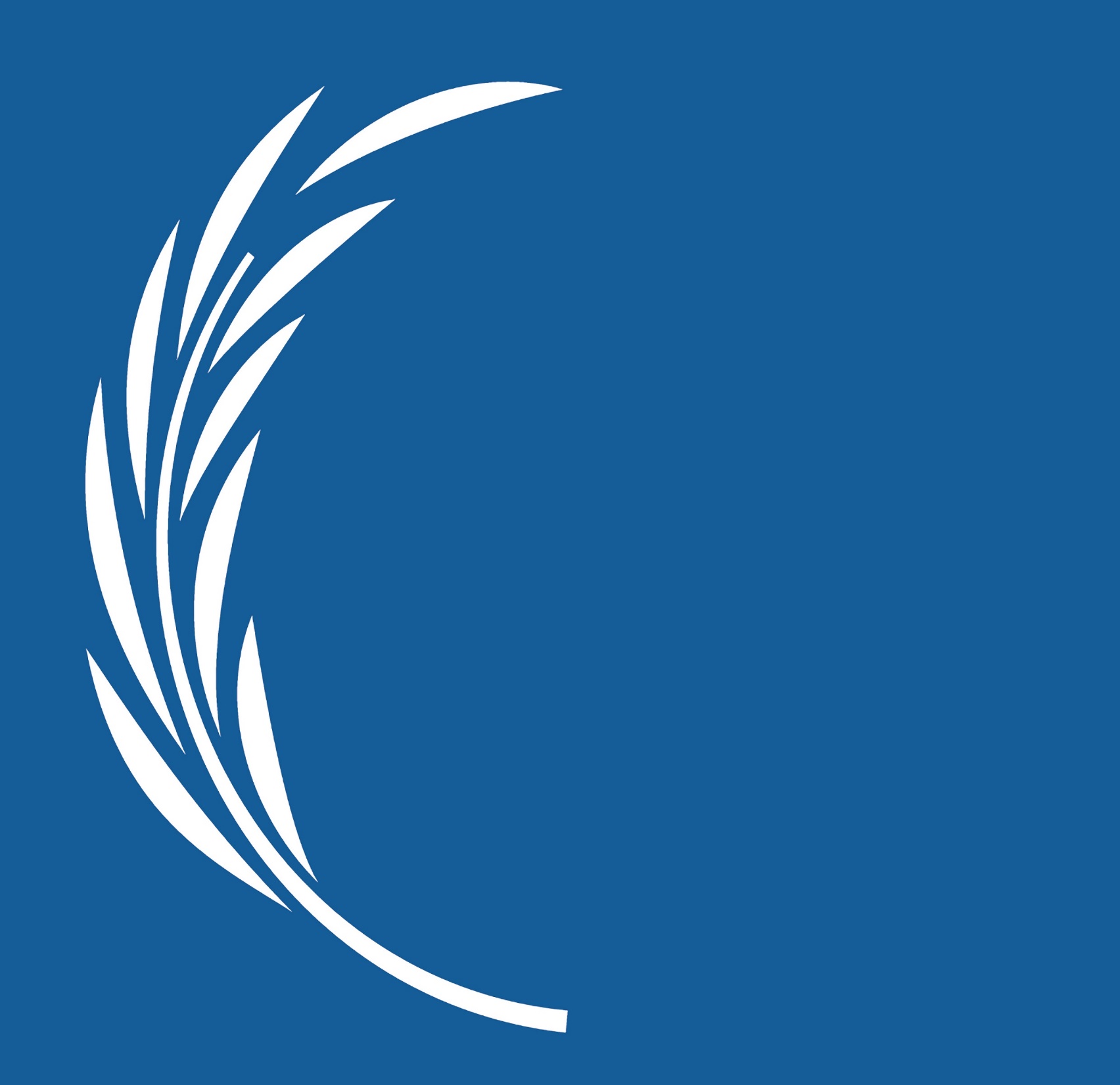 In Greek mythology, Soteria is the goddess of safety and preservation from harm. Soteria HR was founded on the same principles.
From hire to retire, Soteria HR will help you nurture your most important asset by mitigating risk and promoting a culture that results in happy, engaged and productive employees.
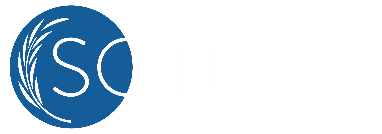 HR Outsourcing Options
ASO
Consultant
peo
Comprehensive or plug & play
Customized
Personalized
Flexible
Objective, third-party perspective
No co-employed relationship
More flexible than PEO
Generally less expensive than PEO
Retain control while getting the HR support you need
Co-employed relationship
All or nothing
Less flexibility
Less control
Dependency
3
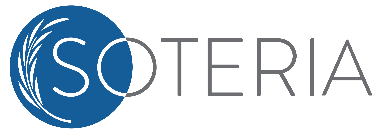 Higher level of engagement 
Saves you time and money
Soteria manages the different vendor relationships
Payroll  and HR Administration Services
HR Consulting Services
Benefits Administration Services
ASO model
4
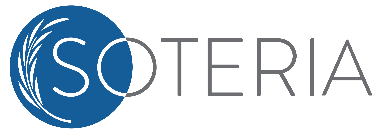 New Hire Administration
HR Policies and Procedures
Sexual Harassment Training
Wage & Hour FLSA
Leave of Absence Management
Unemployment Support 
Employee Handbooks
Payroll Solutions Support
Workers’ Compensation Policy Management
401(k) Solution
HR Administration Services
5
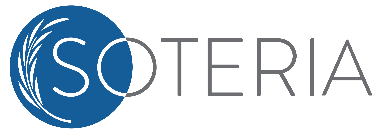 Outsource HR department
On-site Human Resources Support
Best Practices Development
Employee Training & Development
Performance Management
Organizational Performance
Proper Recruiting Practices
Enhanced Employee Engagement
HR consulting Services
6
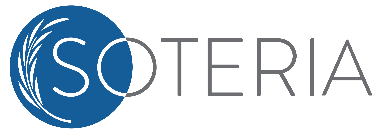 Employee Healthcare Management
Benefits Enrollments & Terminations
Monthly Statement Reconciliation
Affordable Care Act Compliance
COBRA Compliance & Administration
Section 125 Plan
IRS Form 5500 Filing
SPD Wrap
Benefits Administration Services
7
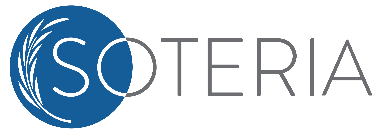 Our tried-and-true process
HR Assessment& Audit
Compliance &
Risk Mitigation
Employee Satisfaction Improvements
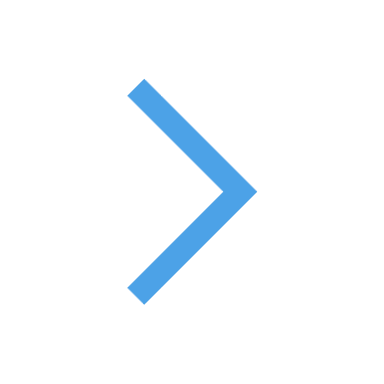 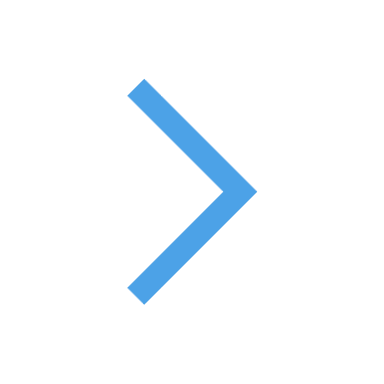 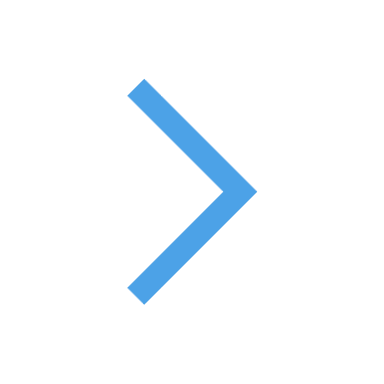 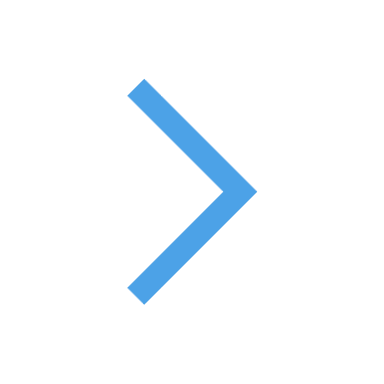 Prioritize
Culture Building
8
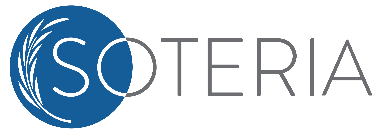 Talented, Seasoned HR Professionals
Ask the Right Questions 
Full Suite of Á La Carte Services, Including On-site HR Support
Hourly or Monthly Retainer Pricing Options
Objective Third-Party Perspective
Experts at Mitigating Compliance, Regulatory and Legal Risks 
Preventative, Proactive Approach
Advocate for Both You and Your Employees
Track Record of Creating Cultures Conducive to Happy, Productive and Loyal Employees
Why Soteria HR?
freedom. focus.
Objectivity.
9
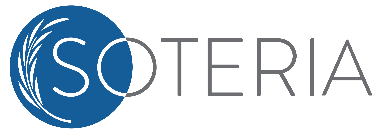 Meet the team
Christopher Pontrelli
Partner, Benefits Consultant
More than 20 years of employee benefits and 401(k) consulting experience.
James Harwood
Raphy Timour
Partner, HR Consultant
Partner, Benefits Consultant
More than 20 years of experience providing HR services, including for multiple Fortune 500 companies.
More than 20 years of experience providing employee benefits solutions.
Cana Tighe
Samantha Harwood
Partner, HR Consultant
Partner, HR Client Services
More than 20 years of experience providing business management and human resources service administration.
More than five years as a client services manager and implementation specialist.
10
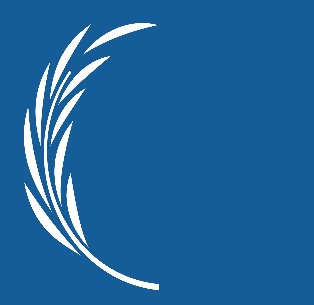 “Soteria is far superior compared to their contemporaries. Their attention to detail, proactiveness and professionalism is unmatched. Our objective was to outsource our HR needs so we could spend more time running and growing our business. Soteria has been stupendous on all fronts, and I strongly recommend them at the highest levels.”
Brian Reisner, COO  |  Virtual Picu Systems
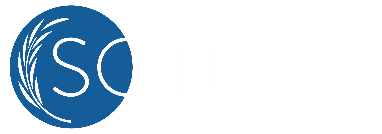 Let us help you untangle the HR web and free up you and your team to do what you do best.
12
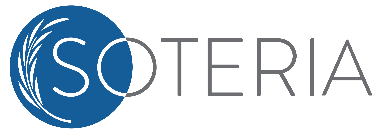 Schedule Assessment
Discuss Objectives and Goals
Develop Proposal for Services
Leave the HR Work to Us So You can Focus on Your Business
Next steps
13
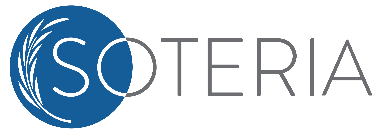 James Harwood
Partner, HR Consultant
jharwood@soteriahr.com  |  818.426.5451
Cana Tighe
Partner, HR Consultant
ctighe@soteriahr.com |  518.651.6008
Thank you
Christopher Pontrelli
Partner, Benefits Consultant
cpontrelli@soteriahr.com |  626.676.0969
Raphy Timour
Partner, Benefits Consultant
rtimour@soteriahr.com |  213.610.6190
Samantha Harwood
Partner, HR Client Services
sharwood@soteriahr.com |  818.426.1106
14